A FLIP CHART
BY: MARISOL BARRAZA
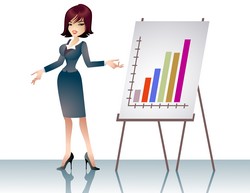 DEFINITION
A flip chart is a collection of large pages which are bound together at the top. 

The pages are “flipped” or brought up and to the back as they are used.
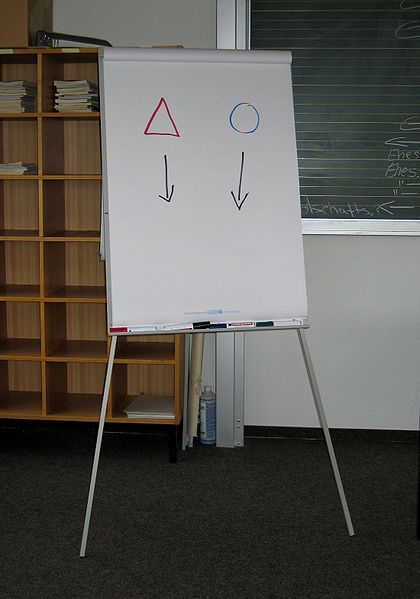 TEACHING
Flip charts are a useful teaching aid.

They are useful in teaching situations where you need to teach a number of people at a time.
WHEN TO USE
No power

Teach a number of students at a time

Books are unavailable, scarce, or too expensive for individuals to have their own copy. 

Other media such as overheads and slides are not available.
HOW TO USE
Placed on an easel

Teacher stands beside the flip chart

As each page is finished, the teacher flips it over to the back
ADVANTAGES
Simple, easy to use
Inexpensive
Don´t need electricity
Portable
Can be pre-prepared saving you valuable class time
Allow spontaneity 
Can be used to illustrate information so that the students can follow the sequence.
Sheets can be reused, if you store them appropriately
ADVANTAGES
9. Color markers can be used to emphasize information

10. Sheets can be changed easily.

11. Sheets can be removed from the pad and hung around the room, keeping important points in front of the audience or allowing them to continually review information.
DISADVANTAGES
Ink may bleed through sheets, causing waste or creating material that is difficult to read.

Unless the charts are pre-prepared, they can look sloppy.

Sheets are fragile and can be torn easily.

Reused sheets tend to look shabby over time, especially if they're not stored correctly.
WHY USE FLIP CHARTS IN THE CLASSROOM
Discussion outlines 
Parts of a lesson 
Primers
Songs 
Stages of a process 
Steps of a procedure 
Stories 
Textbooks
SUGGESTIONS
Flip chart stand

Make sure the flip charts you use fit the flip chart stand. 

Some have different spaced holes at the top.
2. Writing
Design your charts on paper first before drawing them on the actual flip chart pad

Use drawings when possible

Graph the paper before you write (pencil)

Leave 4cm margins

Lightly write your text in pencil first before using the actual flip chart markers. 

This will allow you to make any adjustments with text spacing and any figures you will be drawing.
Do NOT use all block letters (UPPER CASE).

 Upper case letters should be at least two inches tall.

Using upper and lower case letters makes it easier to read. 

Use the 7 x 7 rule. Have no more than 7 words on each line and no more than 7 lines to a sheet.
3. Markers 
Use flip chart markers
Will not "bleed" through the paper. 

4. Colors
Avoid yellow, pink, or orange
Extremely difficult to see. 
Avoid too many colors. 
One dark color and two accent color works best.
Use red to high light only
Underline or change colors for emphasis
5. Teacher Notes
Write "lightly in pencil" next to key points you need. 
The audience won't be able to see them.
Write what is on the next sheet. 
Knowing this will allow you to properly introduce your next sheet.

6.  Mistakes
Cover with a double layer of flip chart paper and correct the error.

Pointers
Use a pointer to point to information
8.  Blank sheets
Have a blank sheet of paper between each of your text sheets. 
This will keep the new information hidden from your students.

9. Storing
Properly store and transport your flip charts in a case or a cardboard box. 
This will protect your flip charts and keep them fresh and ready to use each time.
Preparation
 Prepare your flip charts in advance
Making "prepared" flip charts can take a considerable amount of time. 
Review them and make any changes or corrections before hand. 
It takes practice to learn how to print neatly. If you do not have neat printing, ask someone who does prepare them for you.
A poorly prepared flip chart can be very distracting.
DECORATE YOUR                             FLIP CHARTS
Use:
Brightly color markers (3 per page)
Large stencils
Large stickers
QUESTIONS?